0313102 – aula no. 2 – 10 de agosto de 2016
Projetos e processos
PROCESSOS vs PROJETOS
O QUE ENCONTRAMOS NA ÁREA OPERACIONAL DE UMA EMPRESA?
PROCESSOS: A REPETIÇÃO TRAZ A PERFEIÇÃO
MESMO QUE NÃO HAJA DISCIPLINA NA EXECUÇÃO DOS PROCESSOS
MESMO QUE NÃO HAJA AÇÕES TÁTICAS EXPLÍCITAS
PROJETOS: OBJETIVO, META, RESTRIÇÕES, RISCOS
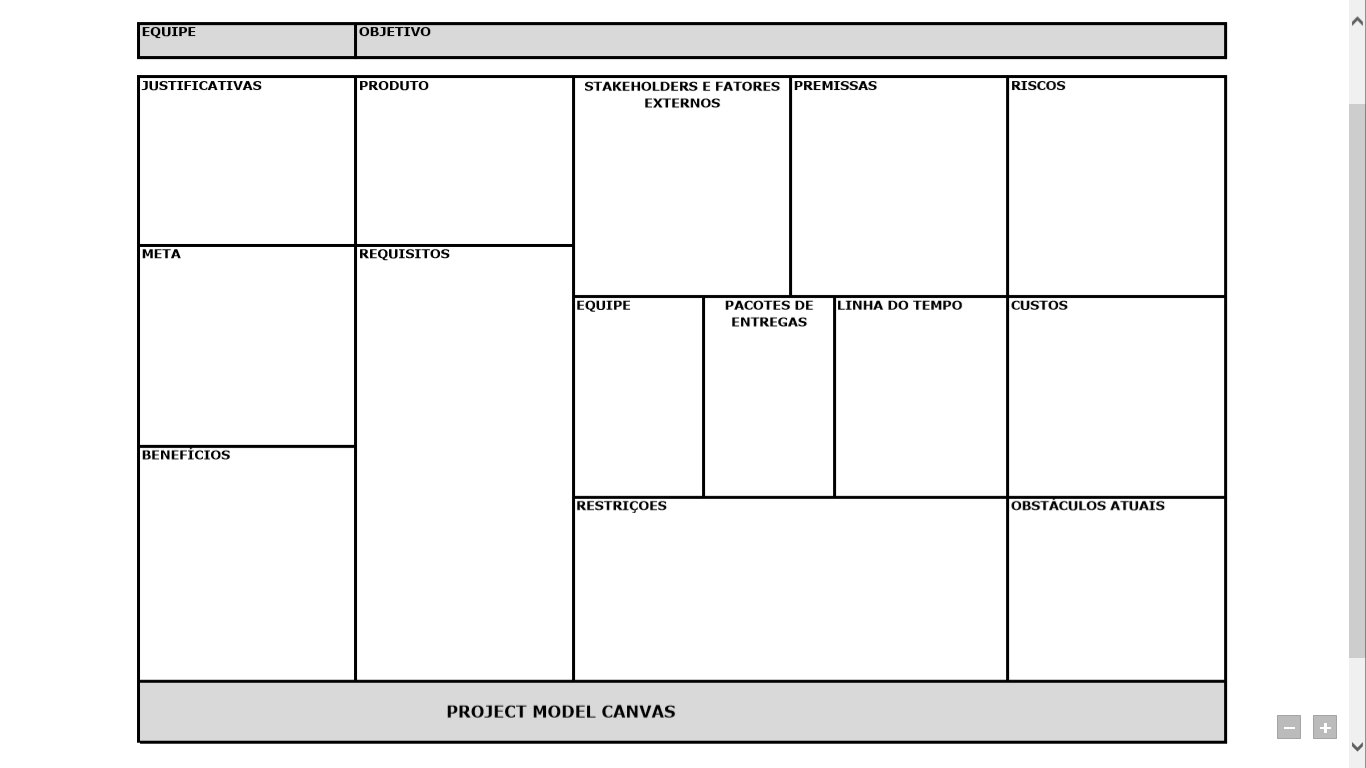 A PARCELA CRESCENTE DE PROJETOS NAS EMPRESAS
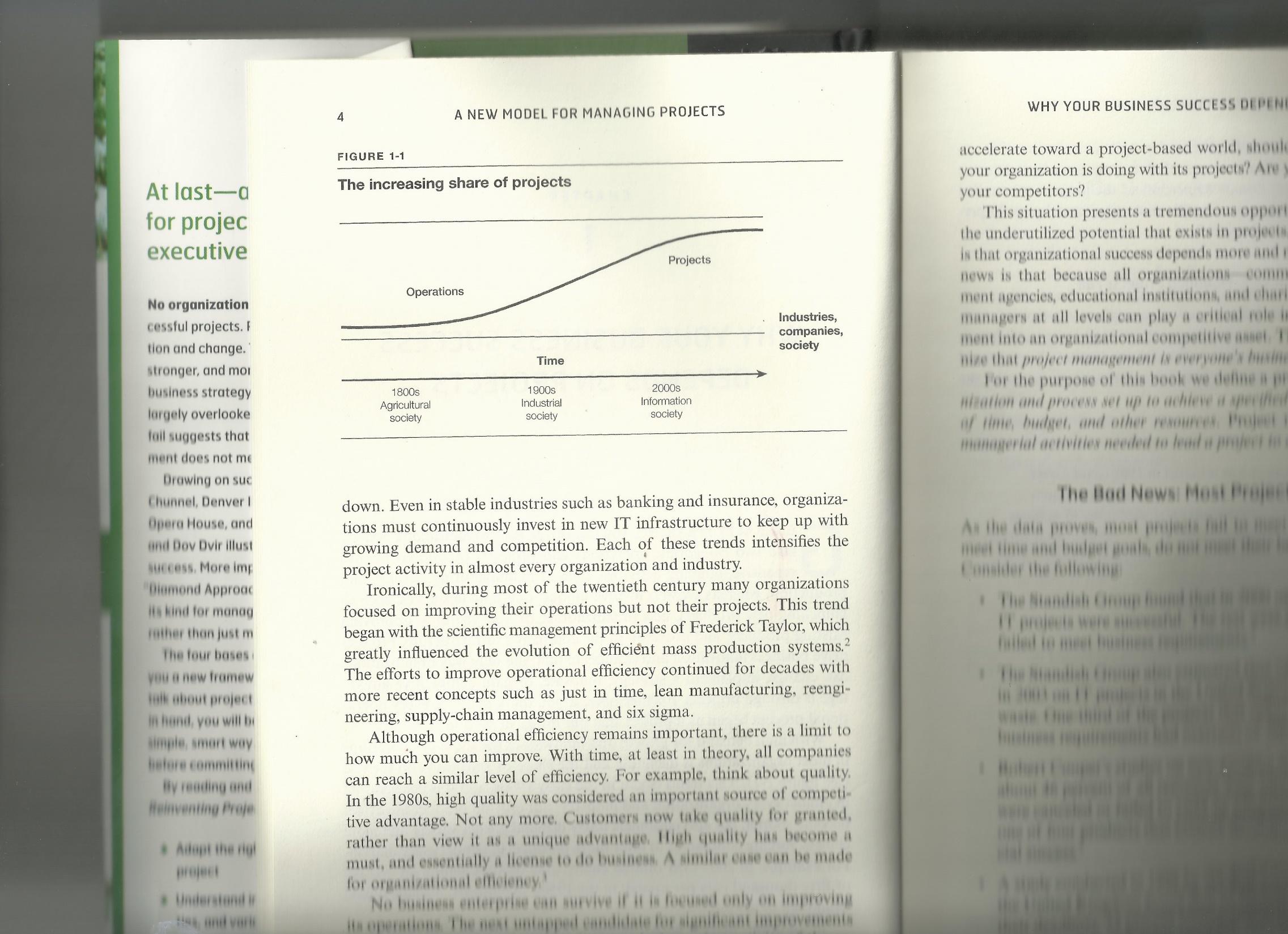 FIM DA PARTE 1
CONTINUAÇÃO NA PARTE 2
jals@usp.br
(Clique na seta quando estiver no modo de Apresentação de Slides)
[Speaker Notes: No modo Apresentação de Slides, clique na seta para entrar no PowerPoint Getting Started Center.]